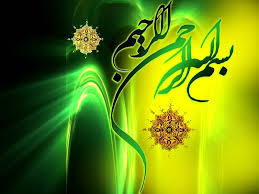 Gastrointestinal Manifestationsof DiabetesDonald P. Kotler, Zheng Lin, Il J. Paik, and Stanley Hsu
Introduction
Gastrointestinal (GI) disorders are exceedingly common in diabetes and are reported in as many as 75% of patients. Symptoms may be underappreciated by patients and their physicians, as they are considered minor as compared to retinopathy, nephropathy, and other complications of diabetes. Some asymptomatic patients have underlying GI dysfunction.
This chapter will focus on those gastrointestinal disorders that have been specifically linked to diabetes. Liver diseases related to diabetes are covered elsewhere.
In order to provide a background for the gastrointestinal problems associated with diabetes, the topics of neurogastroenterology and absorptive physiology will be reviewed briefly, followed by a discussion of disease complications organized by symptom, with a focus on practical methods of assessment and treatment.
The Enteric Nervous System
The enteric nervous system modulates gastrointestinal motility, secretion, visceral perceptions of pain and other sensations, and the absorption of water, electrolytes, and nutrients.
The two limbs of the autonomic nervous system, parasympathetic and sympathetic, generally exert opposite effects. For example, parasympathetic stimulation promotes ion and water secretion, while sympathetic stimulation promotes absorption.
The parasympathetic system provides excitatory stimuli to nonsphincteric muscles, while the thoracolumbar sympathetic system provides excitatory stimulus to sphincters and inhibitory stimuli to nonsphincteric muscles.
Diabetic autonomic neuropathy affects both the vagal input (cholinergic) and the thoracolumbar sympathetic output (adrenergic) of the enteric nervous system.
The changes in GI function that result from diabetes mellitus are poorly understood. 
Glycemic control acutely affects many gastrointestinal functions, including gastric emptying, myoelectric activity, and the colonic motor response to feeding.
Autonomic nerve damage may affect other neurotransmitters, such as vasoactive intestinal peptide (VIP), which normally promotes proximal intestinal relaxation, and calcitonin G-related protein (CGRP), which helps regulate peristalsis.
Advanced glycation end products (AGEs) cause damage to cellular DNA and tissues in diabetes. AGEs and their receptors are increased in the ganglia, crypt, and brush border of diabetic jejunum and ileum as well as in the ganglia of diabetic colon in animal models.
Damage to the myenteric nerve plexus due to autonomic neuropathy and fibrosis of the intestinal muscular layers result in stasis of the intestinal contents.
Motility of the Gastrointestinal Tract:
The esophagus is around 20 cm in length and is composed of skeletal and smooth muscle bordered by the upper esophageal (UES) and lower esophageal (LES) sphincters.
The upper esophageal sphincter and the proximal 5 % of the esophageal muscle are striated, the middle 40 % is mixed, and the distal 60 %is composed of smooth muscle.
The inner muscularis  propria layer is composed of circular muscle, while the outer layer is composed of longitudinal muscle.
Auerbach’s plexus lies between the longitudinal and circular muscles in both the striated and smooth muscle portions of the esophagus.
Meissner’s plexus is found between the circular muscle and muscularis mucosa. These enteric neurons are the relay neurons between the vagus and the smooth muscle.
The stomach’s primary role is to store an ingested meal, to grind solid food particles into millimeter-sized bits, and to empty the slurry into the duodenum in a controlled fashion.
The stomach accommodates to a large meal by a process known as receptive relaxation, which is mediated by the vagus nerve. The loss of vagal activity through disease or surgery may increase intragastric pressure and the rate of gastric emptying of liquids.
However, since the vagus nerve promotes contractile activity in the antrum, the loss of vagal activity delays the emptying of solids.
Digestion and Absorption of the Gastrointestinal Tract:
In the stomach, parietal cells secrete hydrochloric acid. Parietal cells have three stimulating receptors: histamine receptor, muscarinic receptor for acetylcholine release from preganglionic neurons, and cholecystokinin receptor for gastrin released from pylori G cells.
The small bowel is approximately 20 ft long and is responsible for the majority of nutrient absorption. Protein digestion is completed in the small intestine by pancreatic proteases including trypsin, chymotrypsin, elastase, and carboxypeptidase.
G.I  Symptoms in Diabetic Patients:
Many epidemiological studies have shown that the prevalence of GI symptoms is higher in diabetic patients than in nondiabetic individuals, but that the actual symptoms do not differ. The most prevalent are constipation, diarrhea, epigastric fullness, heartburn, abdominal pain, and fecal incontinence.
Many of these symptoms also correlate strongly with psychological distress, though the direction of causality often is not clear.
 Diabetic neuropathy may be an important associated factor for developing intestinal symptoms .
Dysphagia, Odynophagia, and Chest Pain:
About one third of diabetic patients have symptoms of esophageal disease and may present with dysphagia , odynophagia , or chest pain.
 Others may have esophageal dysfunction without symptoms, because of altered sensation.
Esophageal symptoms should not be attributed to diabetes until other clinical disorders, including esophageal cancer, have been excluded.
Initial workup of dysphagia or odynophagia often includes endoscopic or radiological examination, especially in the presence of “alarm” symptoms, such as weight loss, hematemesis, odynophagia, or the onset of symptoms after age 50.
Because coronary atherosclerosis is common in diabetic patients, the etiology of chest pain should not be attributed to esophageal disease without consideration of cardiac evaluation.
In diabetic patients presenting with dysphagia or odynophagia, especially those with poor glycemic control, candida esophagitis and esophageal dysmotility are prominent possibilities.
Candida Esophagitis:
Diabetic patients are more prone to candida esophagitis than are the general population. Infection in the oral cavity is promoted by high salivary glucose concentrations that generally correlate with blood glucose levels.
Further, abnormal esophageal motility, which contributes to stasis, promotes growth of candida.
 Symptoms of candida esophagitis are odynophagia and/or dysphagia and if severe lead to decreased caloric intake and to weight loss.
The diagnosis of candida esophagitis is readily made by endoscopy, which reveals adherent white plaques lining the esophagus.
Biopsy of the esophagus or brushing with cytopathologic analysis confirms the diagnosis; culture is optional.
Treatment of candida esophagitis involves administering a systemic antifungal agent such as fluconazole, 100–200 mg po daily for 2–3 weeks.
Topical therapy is not effective because the hyphae of candida penetrate the superficial squamous epithelium.
Esophageal Dysmotility:
A majority of diabetic patients have abnormal esophageal motility, including decreased amplitude and number of contractions, slowed esophageal transit, spontaneous contractions, failed peristalsis, and decreased lower esophageal sphincter pressure .
Patients may present with dysphagia or a feeling of mild chest discomfort with every swallow. The cause of esophageal dysmotility is vagal neuropathy in most cases.
The majority of diabetic patients with esophageal motility disorders have coexistent peripheral and autonomic dysfunction.
Histologically, the vagus nerve shows signs of damage. However, hyperglycemia itself may also play a role.
 In healthy subjects, hyperglycemia reversibly decreases lower esophageal sphincter pressure as well as the velocity of peristalsis.
Manometric studies can confirm the diagnosis of esophageal dysmotility.
although esophageal dysmotility and gastroparesis are both believed to result from impaired vagal function, limited studies have not found an epidemiological link between the two diseases, suggesting separate pathophysiologies.
Dyspepsia, Heartburn, and Bloating:
Abdominal symptoms including nausea, vomiting, bloating, postprandial fullness, anorexia, early satiety, heartburn, and mild abdominal discomfort are commonly reported by diabetic individuals. Two common and pathophysiologically linked diagnoses are gastroparesis and GERD.
Gastroparesis
Epidemiology:
Patients with diabetes are at increased risk for gastroparesis. As many as 50 % of patients with type 1 diabetes have delayed gastric emptying of solids, which defines gastroparesis. Over a 10-year period, the cumulative incidence was 5.2%in type 1 diabetics, 1.0%in type 2 diabetics, and 0.2 % in general population, in one study.
Clinical Features:
Gastroparesis is a motility disorder of the stomach characterized by delayed gastric emptying in the absence of mechanical outlet obstruction. Gastroparesis is diagnosed more commonly in women than in men.
Symptoms are greater after solid meals. The symptoms include nausea, bloating, early satiety, postprandial fullness, and abdominal pain. Clinical findings in severe cases may include a succussion splash, which is audible through a stethoscope over the gastric area while the trunk is shaken, and which is due to a large gastric residual after an overnight fast, or a meal.
In milder cases, objective evidence of slowed gastric emptying may be present with few or nonspecific symptoms.
Abdominal pain is usually underappreciated in diabetic patients.
Because of gastric stasis, diabetic patients are prone to form “bezoars” which are conglomerations of undigested food material .
Bezoars can cause epigastric discomfort, and can obstruct the pylorus, further promoting nausea and vomiting.
Pathophysiology:
Gastric contractile rhythm is set by an electrical slow wave (normally around 3 Hz) generated by specialized pacemaker cells localized in the deep muscle layers of stomach known as the interstitial cells of Cajal (ICC) .
Recent studies of full-thickness gastric biopsies in refractory diabetic gastroparesis and idiopathic gastroparesis patients identified ICC depletion, decreased density of nerve fibers, smooth muscle fibrosis, changes in neurotransmitters, and a myenteric immune infiltrate in the muscle layer.
Diagnosis:
Diabetic gastroparesis should be suspected when a patient presents with compatible clinical symptoms and mechanical obstruction is excluded with upper endoscopy or radiography.
  The diagnosis may be confirmed by demonstrating a delay in the gastric emptying of solids.
Measuring the emptying of liquids is of limited use, since this is usually normal in the diabetic patient with gastroparesis.
Gastric scintigraphy, a noninvasive nuclear medicine study, is the consensus test for measuring gastric emptying.
The patient ingests some form of consensus meal with known kinetics in normal individuals. 
Scintigraphy is done at variable intervals up to 4 h. The result is reported as the percentage of the meal emptied after 1, 2, or 4 h, or as the half time for gastric emptying.
Gastroparesis is defined as less than 40–50 % emptying at 2 h or less than 90 % at 4 h.
 
However, a shorter duration for the test is believed to be less sensitive.
In preparing for the test, drugs that accelerate (metoclopramide, domperidone, erythromycin) or delay (narcotic analgesics, anticholinergics) gastric emptying should be discontinued for 48–72 h prior to the examination.
In diabetic patients, if hyperglycemia is present due to diabetes or critical illness, the test should be delayed until relative euglycemia is achieved.
A relatively newer modality used in limited clinical settings to diagnose gastroparesis is the wireless motility capsule (WMC, marketed as the SmartPill). 
The WMC is an orally ingested, nondigestible, data-recording device that enables the simultaneous assessment of regional and whole gut transit among other measurements.
Patients swallow the capsule on an empty stomach and the WMC measures pH, temperature, and pressure simultaneously.
Emptying of the capsule from the stomach is denoted by a rise in the pH as the capsule transitions from an acidic gastric environment to the bicarbonate-rich small bowel lumen. The cutoff for gastric emptying time is 5 h. When compared to nuclear scintigraphy, WMC had a sensitivity of 65 % and specificity of 87 % for the diagnosis of gastroparesis.
It is prudent to distinguish between acute and chronic gastroparesis.
 In acute gastroparesis, delay in gastric emptying is often the result of acute hyperglycemia or other metabolic alterations, such as the case with diabetic ketoacidosis.
Both delayed gastric emptying and symptoms often improve once glucose control is restored toward normal.
 In contrast, chronic gastroparesis, which currently appears to be much less common, does not improve markedly with improvement in glucose control.
Differential Diagnosis:
Newer classes of diabetes medications such as amylin analogues (e.g., pramlintide) or GLP-1 analogues (e.g., exenatide) may result in delayed gastric emptying . 
In contrast, dipeptidyl peptidase IV inhibitors (e.g., sitagliptin and vildagliptin  do not delay gastric emptying.
Treatment:
The treatment of gastroparesis depends on its severity. 
For patients with severe symptoms, liquids are better tolerated than solids. Increasing the nutrient component of the liquid meal can improve nutritional balance.
Fibrous vegetables such as celery, asparagus, broccoli, and others are particularly poorly tolerated and may lead to bezoar formation so that a low-residue diet is recommended.
 A low-fat diet (<40 g per day) is recommended, since fats delay gastric emptying.
Patients should be encouraged to eat six small meals (snacks) a day rather than one or two large meals to promote a more steady flow of nutrients to the small bowel. 
Alcohol should be avoided as it can decrease antral contractility.
For symptomatic patients who do not respond to dietary modification alone, prokinetic agents may be used. 
The most commonly used agent is metoclopramide (Reglan), starting at 5 mg po qhs, and titrating upward.
Metoclopropamide is a peripheral cholinergic and antidopaminergic agent with central antiemetic activity.
 Side effects include drowsiness, Parkinson’s type movements, and the development of tardive dyskinesia.
Careful follow-up of patients on chronic metoclopramide with actual office visits and not refilling prescriptions without seeing patients helps to diagnose and stop medication in time.
Older people and women should be especially cautious in its use.
Domperidone (Motilium) is a peripheral dopamine 2 receptor antagonist that increases gastric emptying.
 The starting dose of domperidone is 10 mg BID. The maximum dose recommended is 120 mg orally per day.
Its utility is similar to that of metoclopramide, but there are no CNS side effects, as it does not cross blood–brain barrier.
Other adverse effects attributed to
metoclopromide and domperidone are hyperprolactinemia and galactorrhea.
Domperidone is not approved for any indication by the FDA but is available in Canada and other countries.
Recent concerns about its cardiovascular effects, i.e., prolonging QT interval , have led the European Medicine Agency (EMA) to issue stringent guidelines.
Cisapride (Propulsid) acts as a partial serotonin (5HT4 receptor) agonist. Cisapride enhances gastric emptying but was withdrawn from the US market due to the potential for cardiac dysrhythmias.
Erythromycin mimics the effects of motilin and stimulates smooth muscle motilin receptors in the antroduodenal area.
 In most patients, the effect is reduced after 5–7 days due to intolerance, or to tachyphylaxis.
Tegaserod (Zelnorm) is a 5–HT4 serotonin receptor agonist previously approved for constipation-predominant irritable bowel syndrome.
Tegaserod can also increase gastroduodenal motility. However, the drug is currently unavailable because of safety concerns.
Mosapride is a selective 5-HT4 agonist that accelerates gastric emptying.
 Orally administered mosapride citrate has been associated with significantly increased food intake in animal models, with a tendency to decrease fasting blood glucose and fructosamine concentrations compared with controls.
A recent study reported symptom reductions in interferon-induced gastroparesis in hepatitis C patients, treated with mosapride.
There is no evidence that ondansetron is superior to metoclopramide and promethazine in reducing nausea in adults attending an emergency department.
Tricyclic antidepressants in low doses may decrease symptoms of nausea, vomiting, and abdominal pain in diabetes and idiopathic gastroparesis.
However, some tricyclic agents, such as amitriptyline, have anticholinergic effects and should be avoided in patients with gastroparesis, as they may delay gastric emptying.
Nortriptyline has lower incidence of anticholinergic side effects than amitriptyline. 
The 5-HT2 receptor antagonist, mirtazapine, was reported as being efficacious in a single report on gastroparesis.
Gastric electrical stimulators (GES) have been used for more than a decade for patients who have failed all other medical treatments.
The Enterra Device delivers high frequency, low-energy electrical stimulation to the stomach. 
Its main effect is to increase afferent vagal activity rather than “pacing” the gastric antrum.
Clinical observations have showed significant improved quality of life in some patients with refractory diabetic gastroparesis treated with GES.
Concerns with gastric neurostimulator implantation include the risk of pocket site infections related to a foreign body and the high cost.
Gastroesophageal Reflux Disease and Barrett’s Esophagus:
Gastroesophageal reflux disease (GERD) is more common in diabetic patients than in nondiabetic individuals, though heartburn is a very common symptom in the general population.
lifestyle modifications that apply to nondiabetic patients with GERD, such as avoiding late night meals, are even more important in the diabetic patient.
Due to sensory abnormalities, a diabetic patient may not feel the acid reflux and seek relief with antacid or antisecretory therapy.
 In addition, failure of secondary peristalsis increases exposure time of the esophageal mucosa to the refluxate, which may be acidic.
Such a situation can be diagnosed by assessment of pH in the esophagus over 24 h, using either a tube or tubeless system.
The term “Barrett’s esophagus” refers to metaplasia of the esophageal epithelium, from squamous epithelium to gastric or intestinal epithelium.
If symptoms of reflux have persisted for more than 5 years in any patient over 40 years of age, endoscopy should be considered to exclude Barrett’s esophagus.
 No data specifically link Barrett’s esophagus to diabetes.
The treatment of a diabetic patient with GERD is similar to that of nondiabetic individuals. Current therapy is limited mainly to antisecretory agents because of a lack of agents that increase LES pressure or stimulate effective esophageal peristalsis.
Histamine type 2 receptor antagonists such as ranitidine, may be helpful but the dose should not exceed 150 mg po daily in patients with renal insufficiency. These agents are appropriate for mild–to-moderate reflux symptoms and can be taken PRN, though there is a lag before symptomatic relief is noted.
Tachyphylaxis is common with prolonged
therapy.
Proton pump inhibitors must be taken regularly to be maximally effective and do not work well when taken PRN.
No proton pump inhibitor has consistently shown significant clinical benefits over another.
However, there are some important individual distinctions within this class of drugs. lansoprazole cannot be given to patients with cirrhosis, omeprazole interacts with coumadin, and pantoprazole can be taken with or without food or antacids, and has been shown to be safe in the elderly.
Abdominal Pain:
Diabetic patients are susceptible to the same disorders that cause abdominal pain in nondiabetic individuals.
 These include mesenteric ischemia, diverticular disease, neoplasms, ovarian cysts and torsion, appendicitis, cholecystitis, diverticulitis, and others.
Though all disease entities involving abdominal pain should be considered in a diabetic patient with pain, certain conditions such as diabetic ketoacidosis, pancreatitis/pancreatic cancer, small intestinal/colonic ischemia, diabetic radiculopathy, biliary colic, and cholecystitis deserve special mention.
Pancreatitis:
The incidence of acute pancreatitis is twice as high in diabetic patients compared to nondiabetic individuals.
 Acute pancreatitis may precipitate ketoacidosis.
Treatment includes aggressive resuscitation with intravenous fluids, nasogastric decompression, temporarily avoiding oral intake, and appropriate pain management.
Pancreatic Cancer:
There is an association between diabetes and pancreatic cancer though the precise cause-and-effect relationship is unclear.
Animal studies have suggested that islet cell proliferation in the pancreas as a result of insulin resistance enhances carcinogenesis.
Insulin has been shown to promote tumor growth in vitro.
However, when a diabetic patient presents with significant weight loss, pancreatic cancer should be considered.
Mesenteric Ischemia:
The incidence of macrovascular atherosclerosis in diabetic patients is extremely high. Mesenteric ischemia is a medical and surgical emergency.
Small bowel ischemia is life threatening and needs to be diagnosed quickly.
An important clinical clue is that the pain often is out of proportion to the findings on examination.
Colonic Ischemia:
Diabetic patients also are prone to develop colonic ischemia. 
Dehydration, antihypertensive agents, and diuretics all predispose to low flow states and colonic ischemia.
Ischemia usually is selflimited and patients present with painless, bloody diarrhea, though some may have low-grade pain.
The symptoms may be transient and patients may not report them to their physicians.
Diabetic Radiculopathy:
Uncommonly, chronic abdominal pain may result from diabetic radiculopathy, i.e., peripheral neuropathy affecting the thoracic nerve roots.
The pain is typically in a girdle distribution and may respond to amitriptyline, 50 mg po qhs. Phenytoin, 100 mg po TID also may be effective.
Cholelithiasis/Cholecystitis/Cholangitis:
Cholelithiasis is more common in diabetic patients than in the general population.
 The link between cholelithiasis and diabetes is likely multifactorial.
Cholelithiasis predisposes to the development of acute cholecystitis or cholangitis.
 Diabetic patients are prone to cholangitis, which may be complicated by sepsis with uncommon organisms such as Yersinia enterocolitica.
However, prophylactic cholecystectomy for stable diabetic patients with asymptomatic cholelithiasis is not recommended.
Diarrhea:
Constipation alternating with diarrhea is one of the most frequent intestinal manifestations of diabetic enteropathy.
 The diarrhea is typically painless, may be associated with fecal incontinence, and occurs during the day but more often at night.
In diabetic patients who present with diarrhea, bacterial overgrowth, celiac sprue, diabetic diarrhea, bile salt diarrhea, and pancreatic insufficiency warrant special consideration.
Bacterial Overgrowth:
Diabetic patients with bacterial overgrowth may present with symptoms of periumbilical abdominal discomfort, bloating, gaseous distention, or diarrhea.
The cause of bacterial overgrowth is believed to be dysmotility secondary to autonomic dysfunction.
Chronic bacterial overgrowth may be associated with features of malabsorption such as anemia, osteoporosis, and coagulopathy.
The gold standard for the diagnosis of bacterial overgrowth is a quantitative culture of jejunal aspirates; a count of more than 100000 aerobes or > 10³ anaerobes/mL is diagnostic, but this test is available in few centers.
The treatment of bacterial overgrowth includes antibiotics for 10 days to 2 weeks. Newer generations of agents, some of which are nonabsorbable, may find a role in this clinical setting.
Pancreatic Insufficiency:
Epidemiological studies have linked diabetes mellitus to pancreatic exocrine deficiency.
Patients with type 1 diabetes may develop pancreatic insufficiency. There is controversy regarding type 2 diabetes.
In this situation, diabetes precedes the development of pancreatic insufficiency. How the diabetic patient develops pancreatic insufficiency also is unclear.
It is possible that autoimmune pancreatitis may play a role in the destruction of both the exocrine and endocrine portions of the pancreas in some cases.
Patients with long-standing chronic pancreatitis may develop diabetes late in the course of their disease.
 This situation is usually seen in chronic pancreatitis due to alcohol abuse.
If a patient with chronic pancreatitis develops new-onset diabetes, carcinoma of the pancreas needs to be excluded.
 Diabetic patients who drink alcohol have a two to four increased risk of developing adenocarcinoma of the pancreas.
Celiac Disease:
Celiac disease is an autoimmune disorder related to gliadin proteins in rye, barley, and wheat, and is found more commonly in diabetic patients than in nondiabetic individuals.
The prevalence of celiac disease in the general population is 0.4–1 % in North America. 
The prevalence of celiac disease in type 1 diabetes in tertiary centers ranges from 1 % to 7 %.
Patients with celiac disease often have signs of malabsorption and can present with diarrhea, weight loss, abdominal fullness, mild abdominal pain, and nutritional deficiencies leading to osteopenia, short stature, and edema.
Tissue transglutaminase is an enzyme on connective tissue or endomysium that deaminates gliadin to form peptides. 
IgA antibodies against tissue transglutaminase have a sensitivity and specificity as high as 95 %.
IgA and IgG antibodies to gliadin yield a sensitivity and specificity between 80 % and 90 % for most studies. 
The diagnosis can be confirmed by small bowel biopsy.
Bile Salt Diarrhea:
Bile salt diarrhea, or cholerrheic enteropathy, is reported to be more common in diabetic than in nondiabetic patients.
 Bile is normally reabsorbed in the terminal ileum.
In diabetic patients, intestinal motility may be fast or slow.
 Excessively rapid transit may exceed ileal reabsorptive capacity and lead to malabsorption.
On the other hand, excessively slow transit may lead to bacterial overgrowth with bile salt deconjugation and malabsorption. 
In either case, the malabsorbed bile salt stimulates salt and water secretion in the right colon.
If bile salt malabsorption is suspected, a therapeutic trial of the intraluminal binding agent, cholestyramine (4–16 g/day), may be undertaken. 
Antidiarrheal agents, such as loperamide and diphenoxylate, are partially effective for treating the diarrhea, but could promote small bowel bacterial overgrowth.
Diabetic Diarrhea:
Diabetic diarrhea is a relatively uncommon gastrointestinal symptom that occurs in poorly controlled diabetic patients with severe autonomic neuropathy.
Diabetic diarrhea is watery and painless, generally most severe at night, and is more common in men. 
The pathogenesis of diabetic diarrhea is believed to be an autonomic neuropathy, specifically of the sympathetic system.
The management of diabetic diarrhea is challenging.
Treatment should begin with rehydration, correction of electrolyte disturbances, rigorous control of blood glucose, and restoration of positive caloric balance .
Antidiarrheal agents, such as loperamide 2 mg to 4 mg QID, or codeine 30 mg QID, may be helpful. 
In one study, clonidine (0.6 mg TID), an alpha 2-adrenoreceptor agonist that stimulates electrolyte and intestinal fluid reabsorption in vitro, was shown to reduce the volume of diarrhea.
Constipation:
Constipation is a major gastrointestinal complaint among patients with diabetes.
 The prevalence of constipation is higher in diabetic patients than in the general population.
Like gastroparesis, the precise pathophysiology of colonic dysmotility in diabetes is not well understood.
The first step in the treatment of a diabetic patient with constipation, after optimizing blood glucose control, is to increase water intake to six 8-oz glasses of water a day, as tolerated.
Exercise is very important to stimulate the bowel as well as for the health of the patient.
 Soluble fiber is encouraged, as opposed to insoluble fiber (cabbage, bell peppers), which can predispose to gastric bezoar formation, especially in the presence of gastroparesis.
Some natural forms of soluble fiber are oatmeal, lentil soup, split pea soup, navy bean soup, and black bean soup. 
One serving of bean soup contains around 15 g of fiber, which is equivalent to at least two heads of broccoli.
Pharmacological therapy should be started
with milk of magnesia or other osmotic laxatives. Newer agents that may be tried include a powder form of the nonabsorbable polymer, polyethylene glycol (Miralax), and lubiprostone (Amitiza), an agent that interacts with the chloride channel.
Incontinence:
Fecal incontinence is more frequent in females and in patients with long-standing diabetes, especially those with autonomic neuropathy. 
Incontinence is often mistakenly identified as diarrhea.
Sphincter Dysfunction:
Diabetic patients with fecal incontinence have been reported to have reduced resting anal sphincter pressure (a function of the internal anal sphincter and sympathetic innervation) but usually normal squeeze pressure (a function of the external sphincter).
External anal sphincter function (voluntary) usually is unaffected in diabetes.
Although rare in diabetes, external sphincter dysfunction indicates a pudendal neuropathy and may be associated with dysfunction of the urinary bladder.
Symptomatic treatment may include codeine, loperamide, and biofeedback aimed at increasing sphincter tone.
Rectal Dysfunction:
Incontinent patients with diabetes may demonstrate decreased anorectal sensation, and decreased rectal sensation to balloon distention.
Sacral nerve stimulation is now well established as a treatment for fecal incontinence resistant to conservative measures.